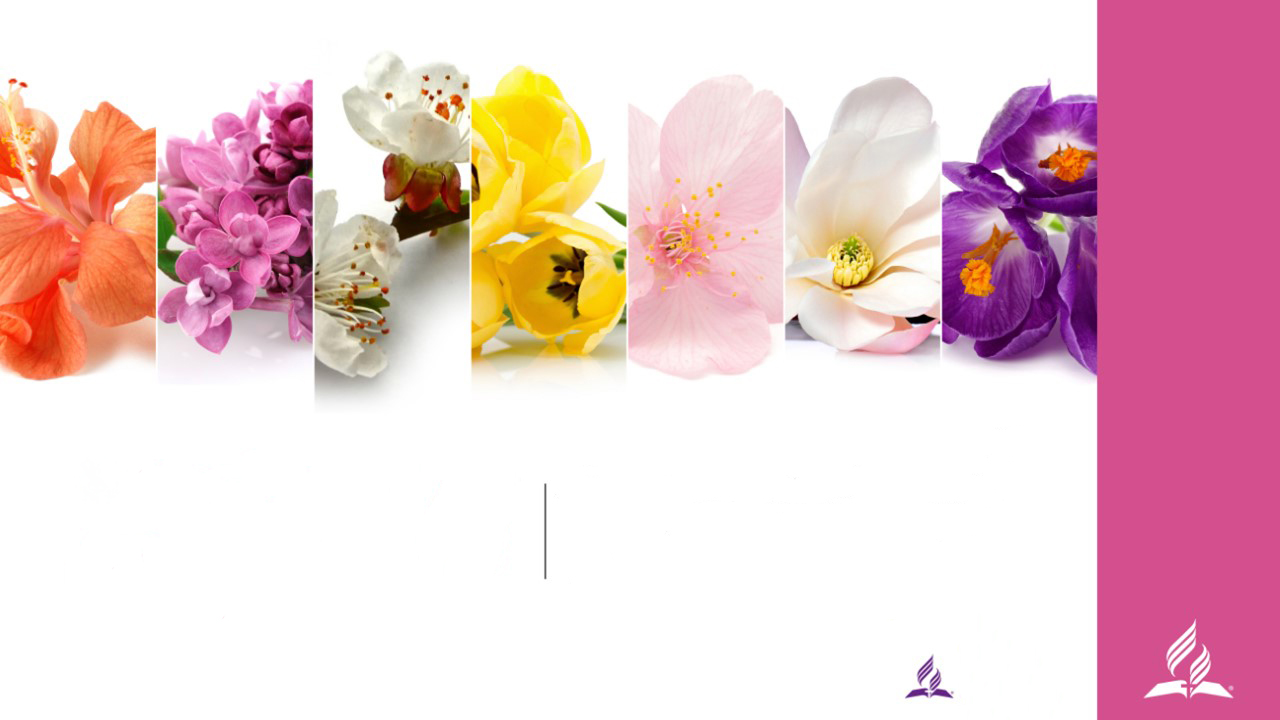 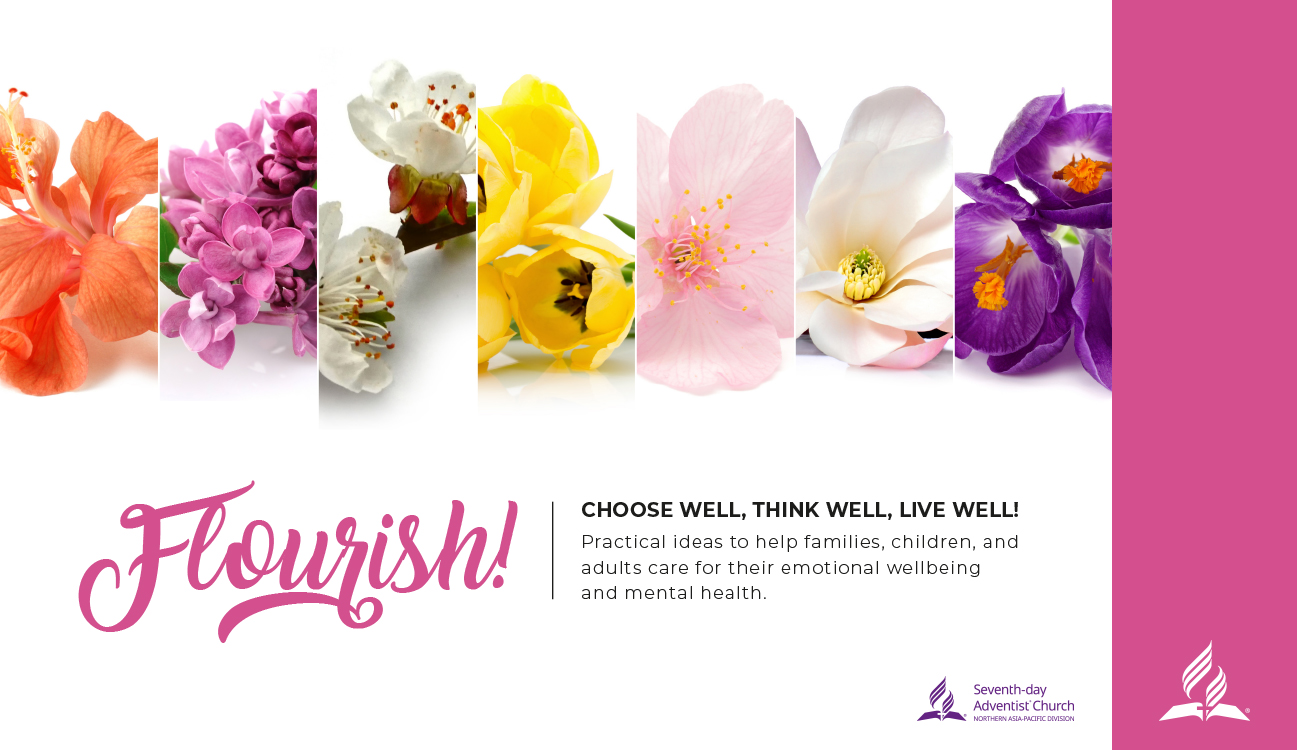 Процветай!
ВЫБИРАЙТЕ ХОРОШЕЕ, ДУМАЙТЕ О ХОРОШЕМ, ЖИВИТЕ ХОРОШО!
Практические идеи, чтобы помочь семьям,    детям и взрослым заботиться о их                    эмоциональном благосостоянии                               и умственном здоровье.
ПРОЯВЛЕНИЕ ЗАБОТЫ                  В МОМЕНТЫ ГРУСТИ
«Радуйтесь с радующимися 
и плачьте с плачущими» 

Римлянам 12:15
ПРОЯВЛЕНИЕ ЗАБОТЫ В МОМЕНТЫ ГРУСТИ
Ниже представлено несколько идей, которые помогут вам и вашим близким заботиться друг о друге, когда вам грустно, вы огорчены или подавлены. 

Очень важно говорить друг другу, когда вы нуждаетесь в поддержке и внимании. 

Помните о том, что каждый человек по-своему переживает грусть, и для каждого может быть приемлем какой-то свой определенный способ поддержки и утешения.
ПРОЯВЛЕНИЕ ЗАБОТЫ В МОМЕНТЫ ГРУСТИ
В конце каждого дня поделитесь друг с другом самыми грустными и непростыми моментами этого дня и поддержите друг друга. Затем поделитесь самыми счастливыми моментами этого дня и перечислите 10 благодарностей. 
Перечислите 3 вещи, которые у вас хорошо получились/или прошли хорошо и отмечайте каждый счастливый момент в вашей жизни, каким бы маленьким он ни был.
ПРОЯВЛЕНИЕ ЗАБОТЫ В МОМЕНТЫ ГРУСТИ
Поделитесь друг с другом своими чувствами :        «Я чувствую то и, то… потому что … и меня бы очень поддержало, если бы ты сделал это для меня… спасибо. Как ты себя чувствуешь сегодня? И что я могла бы сделать, чтобы тоже помочь тебе? 
Даже если вам грустно, будет очень полезно и      хорошо посмеяться. Смотрите смешные фильмы или видео на YouTube или поищите смешные мемы или мультфильмы и шутки в интернете.
ПРОЯВЛЕНИЕ ЗАБОТЫ В МОМЕНТЫ ГРУСТИ
Если вам одиноко и грустно, 
представьте, что Бог или кто-то кого вы очень любите обнимает вас крепко прижимая к своему сердцу и успокаивает вас.
Представьте, что они с огромной любовью говорят вам самые добрые и утешительные слова. 
Глубоко вдохните и расслабьтесь, находясь в воображаемых объятьях. Или сами крепко и горячо обнимите себя своими же руками.
Пойдите вместе на прогулку, вдыхайте свежий воздух и наслаждайтесь красотой природы, которую вы обычно не замечали.
ПРОЯВЛЕНИЕ ЗАБОТЫ В МОМЕНТЫ ГРУСТИ
Поиграйте вместе в какую-то игру, приготовьте блюдо по новому рецепту, соберите пазлы, сходите в кафе, погуляйте в красивом месте, послушайте свою любимую музыку или займитесь каким-то общим хобби. Выбрейте такие занятия, которые помогут вам на некоторое время отвлечься от грусти и стресса.
 Некоторым семьям помогает выделение особого времени каждый день или один раз в неделю, когда они могут вспоминать человека, которого они потеряли, погрустить вместе и поддерживать друг друга.
ПРОЯВЛЕНИЕ ЗАБОТЫ В МОМЕНТЫ ГРУСТИ
Представьте, что человек, которого вы потеряли, видит вашу грусть. Что бы он мог сказать, чтобы утешить и успокоить вас, если бы они знали, что вы чувствуете прямо сейчас? 
Наполните корзину различными предметами – веселая история, небольшая поделка, книга с шутками или пазлами, крем для рук, мыльные пузыри (глубокий и медленный вдох может помочь вам успокоиться), лавандовое или цитрусовое масло, чтобы вдыхать их аромат, а также пакетики с вашим любимым горячим напитком.
ПРОЯВЛЕНИЕ ЗАБОТЫ                  В МОМЕНТЫ ГРУСТИ
«Радуйтесь с радующимися 
и плачьте с плачущими» 

Римлянам 12:15